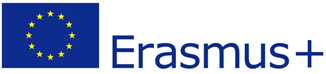 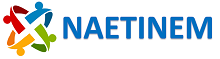 Education for Europeanism
Roman Empire

A country that geographically occupied a large portion of Europe
 
Continuing the ancient legacy of the Greek states (Athens)

Latin as a unifying element of the Roman Empire – it retained this function into the following period of the European Middle Ages

Roman Law

Roman road network that spanned the empire

Towards the end of the existence of the Roman Empire (3rd-4th century CE) – the phenomenon of Christianity
The Frankish Empire of Charlemagne

To a large extent, it continued the legacy of ancient Rome

Christianity as a unifying element

Certain elements of the awareness of a European civilisational community are present here

Cntre of the Empire of Charlemagne in Aachen – later the centre of the Holy Roman Empire

In 800, Charlemagne was crowned emperor – Pope Leo III
The First "Europeanist" Projects 
in the Middle Ages

These ideas developed mainly in the environment of the Apennine Peninsula and France.

Pierre Du Bois – a prominent advisor to King Philip IV the Fair of France, the project of a federation of Christian monarchies
 
Dante Alighieri – a vision of a universal monarchy and subsequently a European "union" of states under Roman patronage

Francesco Petrarca – similar project of a wider European monarchy under "Italian" leadership
Charter of King George of Poděbrady

Treaty on the Establishment of Peace throughout Christendom – project of a Union of European Monarchs initiated by the Bohemian King George of Poděbrady

The need to release the Czech state from international isolation following the Hussite Wars and the "counter-offensive" against the Pope – Pius II and his efforts to eliminate "heresy" in the Czech lands

George skilfully operates with the Turkish threat in the Balkans and around the Mediterranean that was threatening Christian Europe

The peace delegation, led by the nobleman Lev of Rožmitál, visited most of the European royal courts and received positive and neutral responses.
Charter of King George of Poděbrady

The treaty had two parts:

The first part explains in detail the reasons for the proposal and its goals 

The second part consists of 23 articles outlining how to prevent war within Europe.

Proposal for the establishment of a union of equal states, which would not interfere in each other's internal affairs and coordinate their policy with the help of agreed-upon mechanisms and bodies:

Council of Sovereigns (Consilium)
International Court of Justice (Consistorium)
General Assembly of Estate Representatives (Congregatio)
The Early Modern Period and the Enlightenment

Erasmus of Rotterdam (1466–1536) – numerous reflections on Europeanism, calls for an end to war and proposed project of a peaceful association of European nations

Charles-Irénée Castel de Saint-Pierre (1658–1743) – project of “European united states” based around a permanent convention of European rulers. Establishment of a European senate – respect for the policy of balance and the right to intervene against those who disturb peace

Immanuel Kant (1724–1804) – in the work Zum ewigen Frieden (1795), he presented a vision of a federation of European states (republican principles, equality, mutual guarantee of security)

Jean-Jacques Rousseau (1712–1778) and Voltaire (1694–1778) – unity of European nations, development of science and culture as the binding matter of European unity
Manifestations and Ideas of Europeanism 
During the 19th Century

Henri de Saint-Simon (1760–1825) – vision of utopian socialism and world (European) peace that would be guaranteed by a federation of European states

Victor Hugo (1802–1885) – vision of “united European states”, a stalwart republican

Karl Marx (1818–1883) – sees the future of Europe in proletarian internationalism
European Thought in the 20th Century

League of Nations – an international organisation created in response to the events of the Great War. Emphasis on solving European issues

Aristide Briand (1862–1932) – memorandum proposing the creation of a European federal union – stabilisation of Europe (reconciliation between Germany and France), but without much response. Briand-Kellogg Pact – 1928.

PAN-EUROPEAN MOVEMENT – associated with Count Richard von Coudenhove-Kalergi (1894–1972). Following the example of the USA, he wanted to create a "United States of Europe" (excluding the Soviet Union and the United Kingdom). 

In 1923, Coudenhove-Kalergi and his followers founded the Pan-European Union. This was effectively a forerunner of European integration after the Second World War.
European Integration after 1945

Council of Europe – established on 5 May 1949; response to war events, effort to improve and harmonise relations between individual European states – especially in the area of protection of human rights and freedoms (European Convention on Human Rights and Social Charter)

Jean MONNET (1888–1979) – initiative for the maximum involvement of West Germany in post-war reconstruction and to integrate the economies of Western European countries

Robert SCHUMAN (1886–1963) – French Minister of Foreign Affairs, presented a proposal based on the ideas of Jean Monnet. He suggested that France and the Federal Republic of Germany pool their resources of coal and steel in a new organisation that other European countries could join.
European Integration after 1945

9 May 1950 – R. Schuman presented the Declaration on New Order of Europe – the so-called Schuman Declaration. The European Coal and Steel Community (ESCS) was established (18 April 1951 – Paris) and became the basis for future post-war European integration.

The founding members of the European Coal and Steel Community were France, the Federal Republic of Germany, Italy, the Netherlands, Belgium and Luxembourg. Creation of a free trade zone – custom-free zone: free movement of persons, goods and capital

In 1953, the European Convention for the Protection of Human Rights and Fundamental Freedoms (Strasbourg Convention) entered into force, to which R. Schuman greatly contributed. After that, R. Schuman made many trips around Europe and advocated for his idea of a united Europe.
European Integration after 1945

It soon became clear that while economic integration brought the expected benefits, it would be optimal to further deepen the integration.

France and the Federal Republic of Germany – Charles de GAULLE (1890–1970) and Konrad ADENAUER (1876–1967) – played a key role in this phase of European integration.

Treaties of Rome – signed on 25 March 1957 by the representatives of the states belonging to the ECSC.
- European Economic Community (EEC) – main goals of ensuring a greater degree of economic integration of the member states, including political integration
- European Atomic Energy Community (EURATOM) –  oversight and cooperation in the nuclear industry

In the following decade, the EEC would become the main "driving force" behind European integration.
European Integration in the 60s–80s

After 1957, there were effectively three European integration groups that existed side-by-side
     - European Economic Community – EEC 
     - European Coal and Steel Community – ECSC 
     - European Atomic Energy Community – EURATOM

The question of coordination of their activities – initially opposed by France (and its representative Charles de Gaulle), which was pursuing its own policy – particularly in the field of agriculture was becoming increasingly clear.

1967 – Consensus is reached and the main decision-making and executive bodies of the EEC, the ECSC and Euratom are merged. The European Community – EC is established. Headed by the European Commission as its executive body

1973 - The original six EC countries are joined by the United Kingdom, Ireland and Denmark
European Integration in the 60s–80s
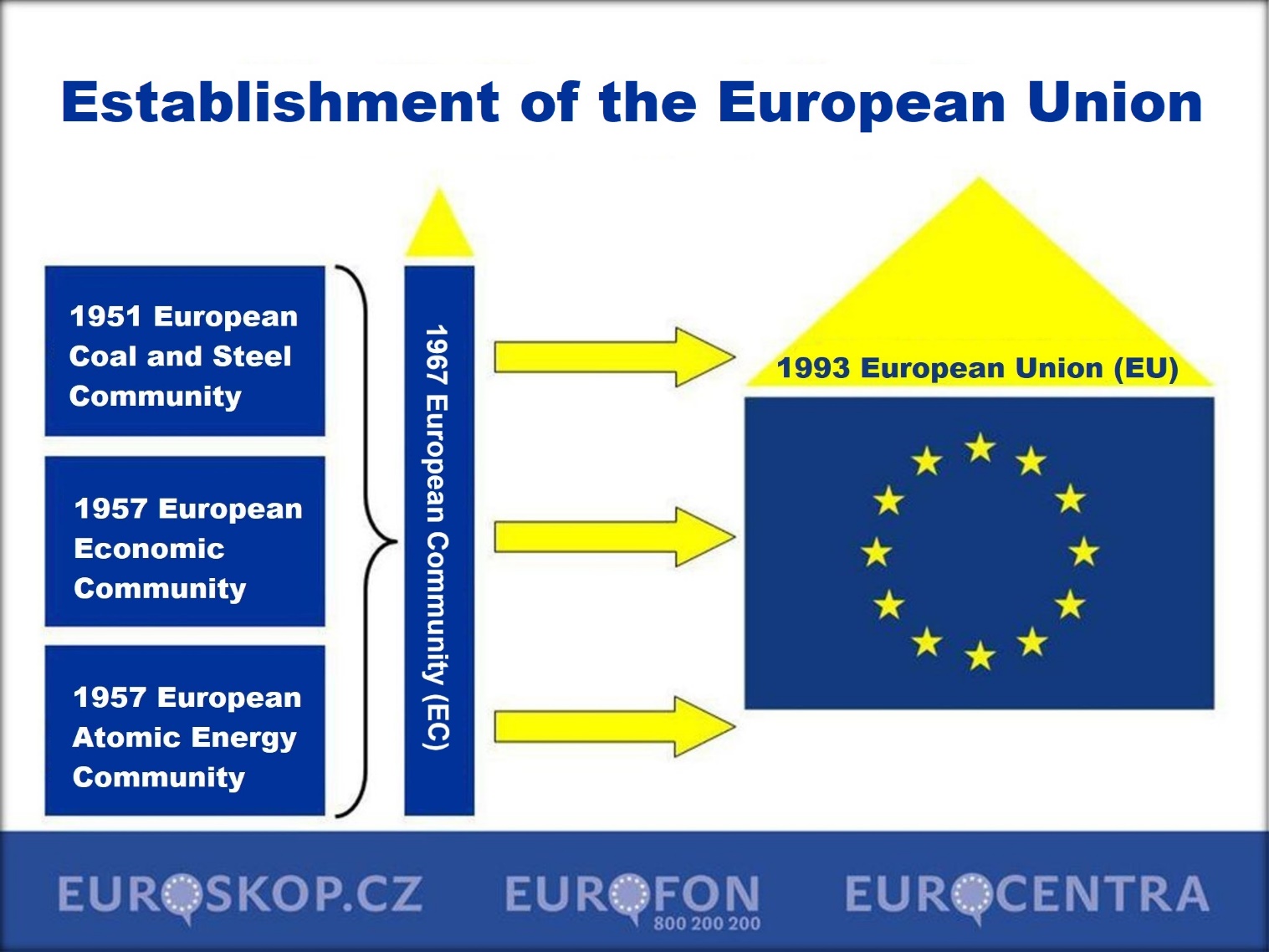 European Integration in the 60s–80s


The European Parliament – originally the legislative body of the EC. The first elections were held in 1979. Seat in Strasbourg

1981 – Greece joins the EC (second enlargement)

1986 – Spain and Portugal join the EC (third enlargement)

The EC becomes the completely dominant integrational unit in Europe, with the integration process accelerating further during the 1980s – the adoption of the Single European Act: the state borders between EC member states effectively disappear and the economic union – EEC – is further strengthened

1990 – East Germany, the former GDR, becomes part of the EC

With its internal development, the EC moves to brink of a political union
European Integration in the 1990s


European Council Summit on 9-10 December 1991 (Maastricht) – Approval of a treaty on the closer integration of the EC

1992 – 7 February, signing of Maastricht Treaty (Foreign, Finance and Economy Ministers) by the then 12 EC members

Establishment of the European Union – EU
- shared foreign and security policy
- coordination in the areas of justice and other internal affairs
- strengthening of economic union and preparing for the introduction of a monetary union
- major bolstering of the competencies of the European Parliament in Strasbourg

 On 7 April 1992, the Maastricht Treaty was approved by the European    Parliament and subsequently approved by each Member State

The Maastricht Treaty entered into force on 1 January 1993
European Integration in the 1990s



1995 –The fourth wave of EU enlargement took place: Austria, Finland and Sweden (since 1 January 1995)

2004 – The fifth wave of EU enlargement took place: the Czech Republic, Slovakia, Poland, Hungary, Slovenia, Estonia, Lithuania, Latvia, Cyprus and Malta (since 1May 2004)

2007 – The sixth wave of EU enlargement took place: Romania and Bulgaria (since 1 January 2007)

 2013 – Seventh enlargement of the EU: Croatia (since 1 July 2013)
Schengen Agreement

On 14 June 1985, an agreement was concluded between France, Germany and the Benelux countries in Schengen, Luxembourg, on the gradual abolition of customs and passport checks. 

1990 – 19 June, the Convention Implementing the Schengen Agreement was signed – defining of the so-called Schengen Area, principles and rules laid down, jointly referred to as the Schengen acquis. Border checks between signatory states were abolished in March 1995.

Based to the Treaty of Amsterdam of October 1997 regulating the functioning of the EU, the Schengen Treaty was incorporated into the legal system of the European Union in 1999, when the Treaty of Amsterdam entered into force. 

Since March 1995, other EU countries have been gradually entering the Schengen area – the Czech Republic entered in 2007
European Parliament



Since 1952 – ECSC Common Assembly

1962 – The ECSC Common Assembly is transformed into the European Parliament

1979 - The first direct elections to the European Parliament are held

The role of the EP is further specified in the framework of the Maastricht Treaty

EP – the legislative body of the European Union, MEPs elected for a five-year term (most recent elections 23-26 May 2019)

The EP meets in Strasbourg (plenary), secretariat in Luxembourg, EP committees in Brussels
European Parliament


The European Parliament performs three main functions:

Legislative
     - approves EU regulations
     - decides on issues of international agreements
     - decides on EU enlargement
     - oversees the activities of the European Commission

Supervisory
     - exercises control over all EU institutions
            - elects the President of the European Commission
       - comments on petitions submitted by EU citizens and opens        investigations
       - discusses monetary policy with the European Central Bank
         - interpellates the European Commission and the European Council

Budgetary
     - draws up the EU budget with the Council of the European Union
            - approves the long-term EU budget
European Commission


The European Commission is a politically independent executive body of the European Union based in Brussels. It promotes the general interests of the EU – it proposes and enforces legislation, implements policies and implements the EU budget

Roles of the EC:
     - submits proposals for new legislation
     - manages EU policies and allocates funds from the EU budget
     - enforces EU law
     - represents the European Union abroad

Composition:
- political leadership is provided by a team of 27 Commissioners   headed by the President of the Commission
- the College of Commissioners consists of the President of the Commission and 7 Vice-Presidents. Applied  principle of collective decision-making, independence of individual Commissioners
The Court of Justice of the EU



Monitors (and ensures) compliance of EU legislation with application. It can repeal measures of the EC, national governments and the EU Council of Ministers that prove to be in conflict with EU legislation.

Interprets EU law so that it is applied in the same way in all EU states, and settles legal disputes between individual states and EU institutions.

At the request of the courts of each member state, the ECJ adopts binding resolutions on the validity and interpretation of the provisions of EU law

Seat in Luxembourg

Composition: 
     - Court of Justice: 1 judge per Member State and 11 advocates general
     - General Court: two judges per Member State
The Court of Justice of the EU


Mission of the Court of Justice of the EU:

The Court of Justice of the EU makes judgements on cases brought before it. The most common types of cases are the following:

interpretation of the law 
enforcement of the law 
repealing of EU legislation 
ensuring action by the EU institutions 
penalties against EU institutions
Czech Republic’s Road to the EU

1991 – signing of the association agreement between Czechoslovakia (CSFR) and the EC on 16 December 1991

The establishment of the Czech Republic in 1993 meant the need to implement a new association agreement. It entered into force on 1 February 1995.

17 January 1996 – official submission of the Czech Republic's application to join the European Union (V. Klaus)

1997–1999 intensive accession negotiations between the Czech Republic and the EU (1998 – submission of the National Programme for the Preparation of the Czech Republic for EU Membership)

7-11 December 2000 – EU Summit in Nice – formulation of representation of the Czech Republic as a future member of the EU.
Czech Republic’s Road to the EU

12-13 December 2002 – EU summit in Copenhagen. Decision on the accession of the Czech Republic into the EU framework

The conclusions of the Copenhagen summit were subsequently approved by the European Council and European Commission, 16 April 2003 – Signing of the Treaty of Accession to the EU – V. Špidla and V. Klaus

The Czech Republic, together with nine other countries (Slovakia, Poland, Hungary, Slovenia, Estonia, Latvia, Lithuania, Cyprus and Malta), became members of the European Union on 1 May 2004

The Czech Republic has adequate representation in all EU institutions – the European Council, the Commission, the European Parliament (21 seats), the Court of Justice of the EU and others

Commitment to join the so-called Eurozone (growing support within the Czech Republic)